ORDINE DI GRANDEZZA DELLE STRUTTURE
CELLULARI, SUB- E SOVRACELLULARI
UNITA’ DI MISURA UTILIZZATE IN ISTOLOGIA
centimetro, millimetro, micron (μ o μm), nanometro (nm), Angström (Å)
Diverse dimensioni e forme delle cellule
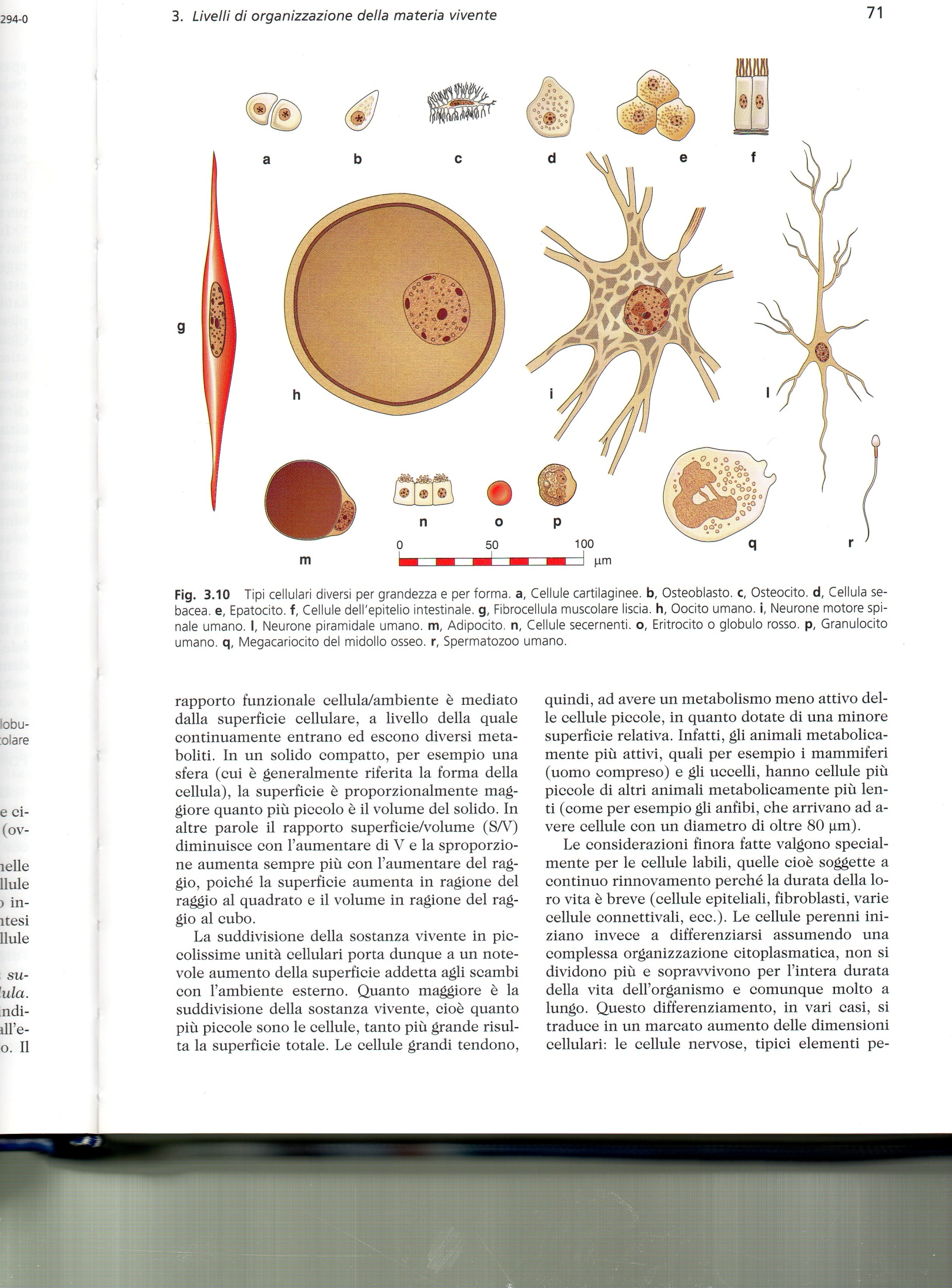 I tessuti si differenziano durante lo sviluppo embrionale
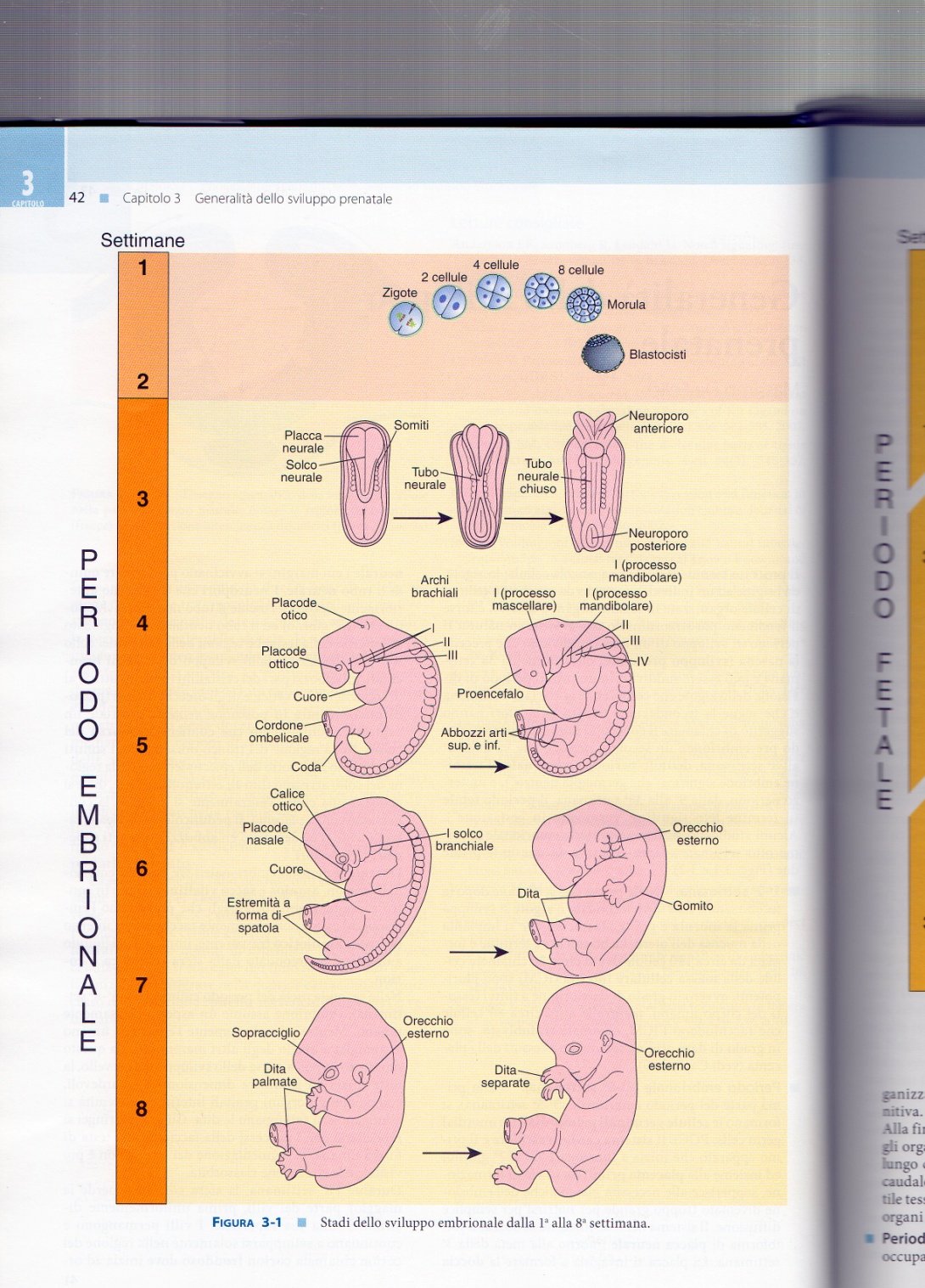 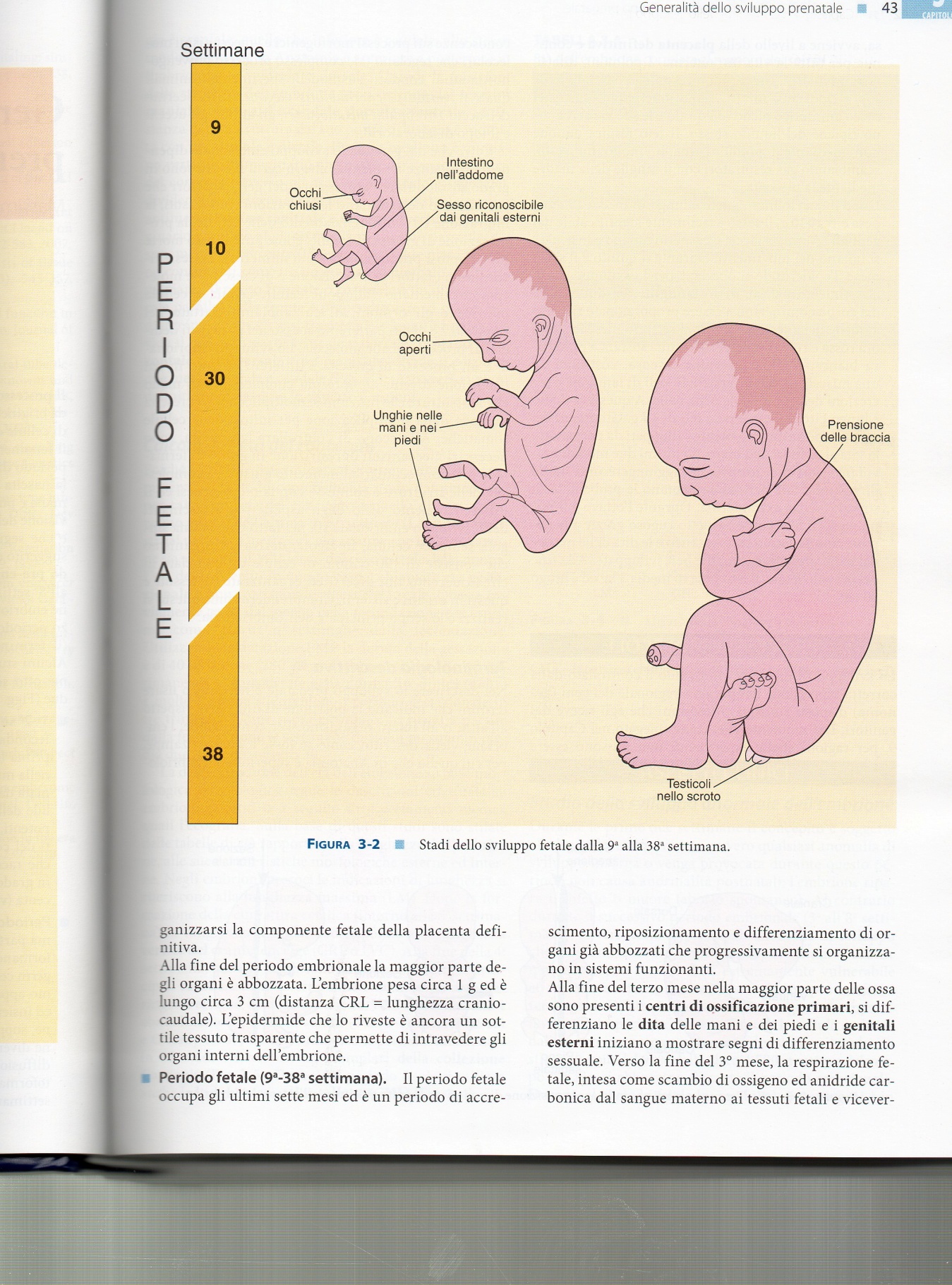 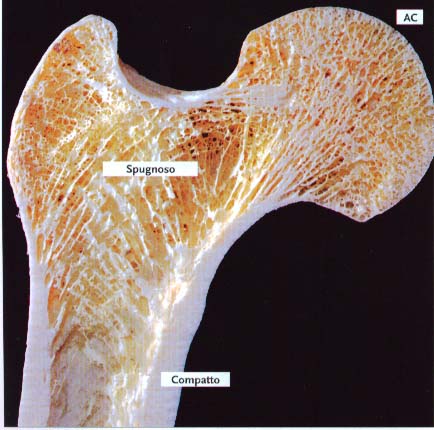 EPIFISI 
PROSSIMALE
DEL FEMORE. 


Immagine macroscopica del
tessuto osseo spugnoso e del
tessuto osseo compatto









                                                                 Immagine microscopica 
                                                           del 
                                                                  tessuto osseo compatto
Tessuto osseo
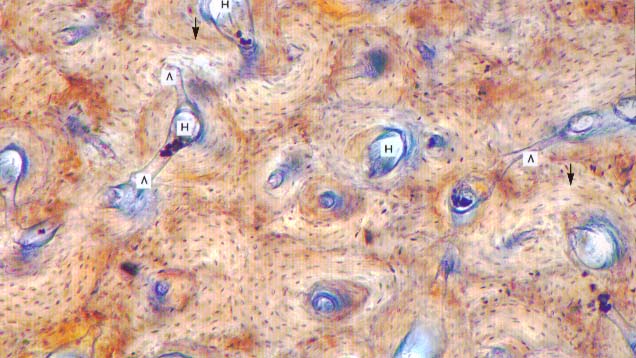 MUCOSA GASTRICA
TECNICHE PER LO STUDIO DELLE 
CELLULE  E  DEI  TESSUTI
TECNICHE PER LO STUDIO MORFOLOGICO
TECNICHE PER LO STUDIO BIOCHIMICO
SEPARAZIONE DELLE STRUTTURE
CELLULARI
CONSERVAZIONE DELLA ORGANIZZAZIONE DELLE STRUTTURE CELLULARI
VARI TIPI DI MICROSCOPI
* MICROSCOPIO  OTTICO   (MICROSC. LUCE)

MICROSCOPIO  A  CONTRASTO  DI  FASE

MICROSCOPIO  AD  INTERFERENZA

MICROSCOPIO  IN  CAMPO OSCURO

MICROSCOPIO  POLARIZZATORE

MICROSCOPIO STEREOSCOPICO

*  MICROSCOPIO  A  FLUORESCENZA

*  MICROSCOPIO  CONFOCALE

*  MICROSC.  ELETTRONICO  A  TRASMISSIONE

*  MICROSCOPIO  ELETTRONICO  A  SCANSIONE

* MICROSCOPIO  A  FORZA  ATOMICA,  AFM

* MICROSCOPIO IN CAMPO PROSSIMO,  SNOM      ecc.
Microscopi: ottico, elettronico a trasmissione, 
elettronico a scansione
MICROSCOPIO OTTICO
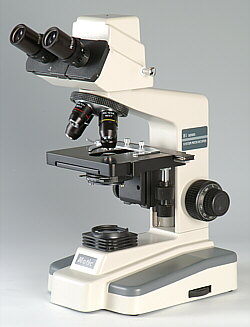 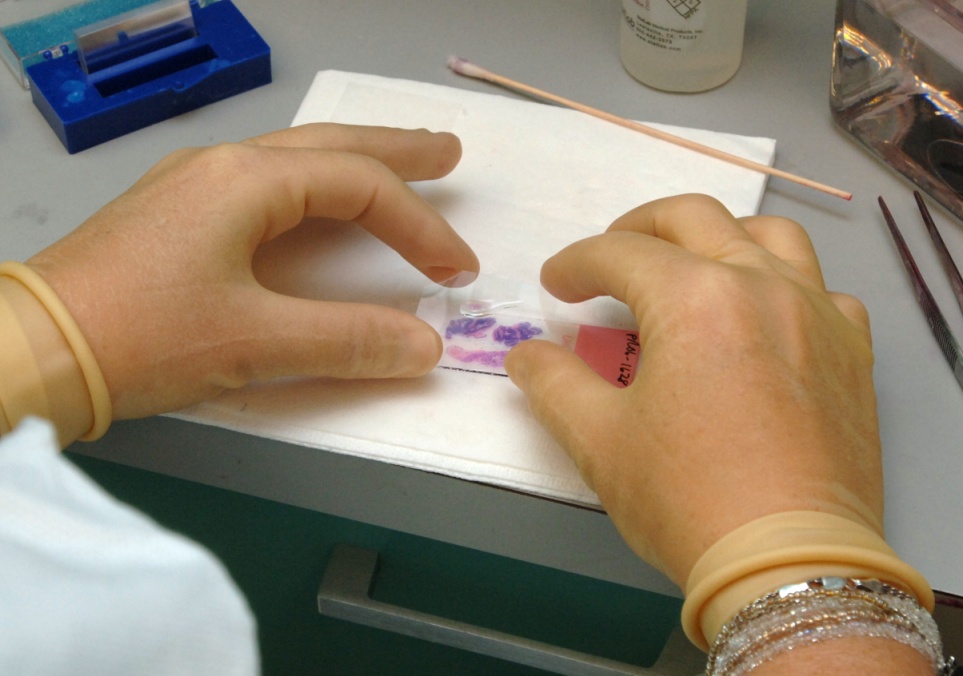 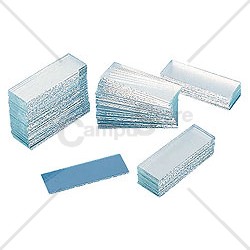 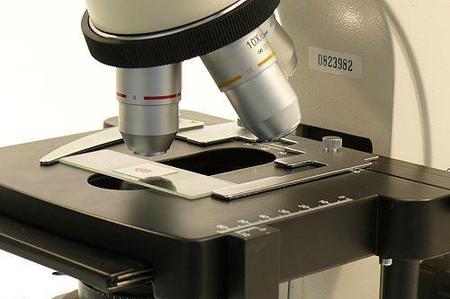 Campioni   istologici
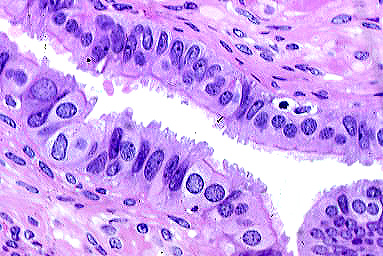 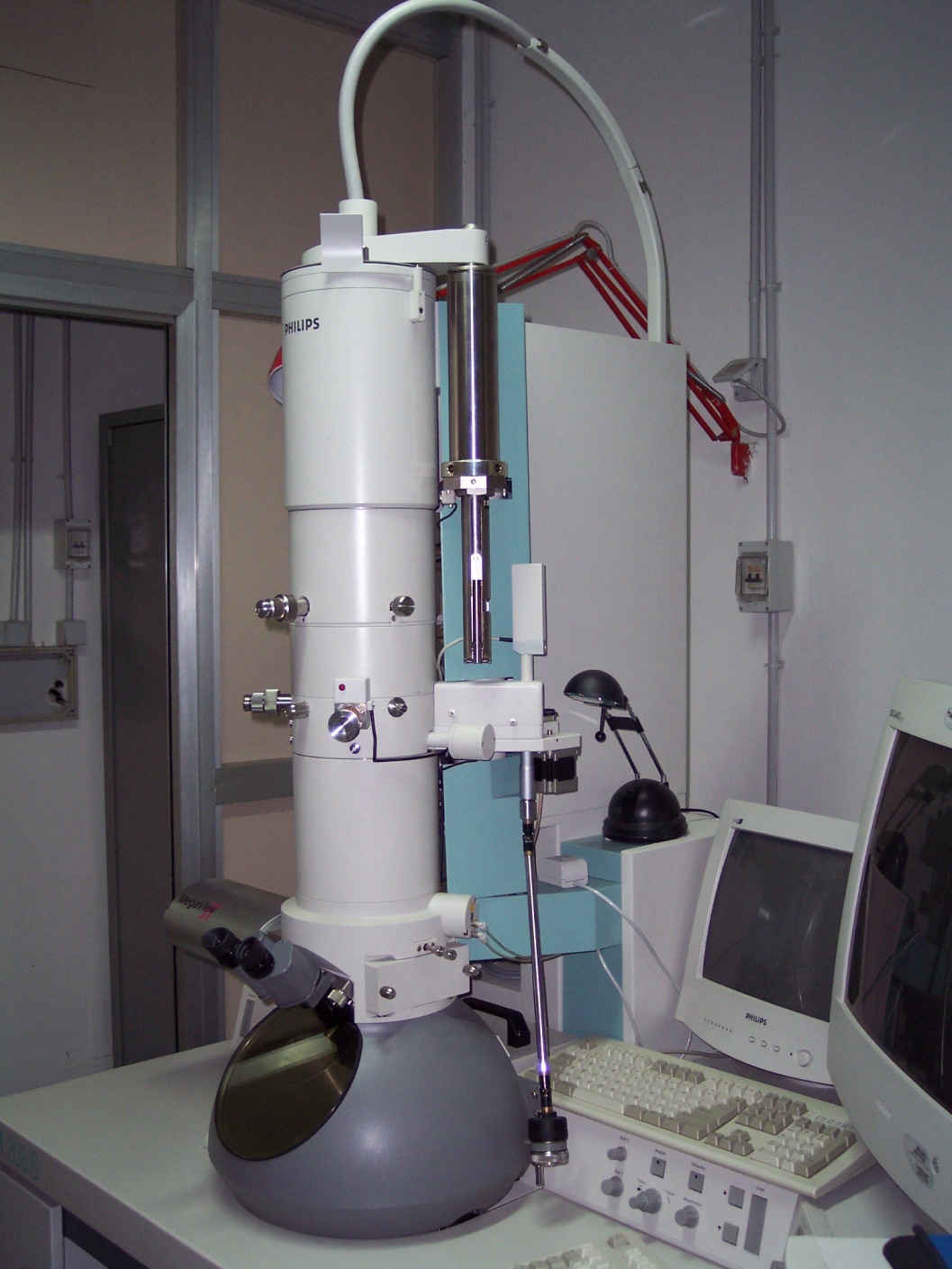 MICROSCOPIO  ELETTRONICO A TRASMISSIONE
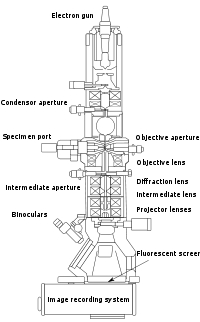 Struttura interna del  T.E.M.
ALLESTIMENTO DEI CAMPIONI BIOLOGICI PER LA
MICROSCOPIA ELETTRONICA A TRASMISSIONE
FISSAZIONE 
(glutaraldeide, paraformaldeide)
immediatamente dopo il prelievo o per perfusione
POSTFISSAZIONE
Tetrossido d’osmio
LAVAGGI
DISIDRATAZIONE
con alcooli a concentrazione
crescente
PREPARAZIONE ALLA RESINA
(ossido di propilene, facoltativo)
INCLUSIONE IN RESINA EPOSSIDICA-idrofoba (araldite, epon)
oppure RESINA ACRILICA-idrofila  (Lowcryl, LWR)
POLIMERIZZAZIONE A 60°C
o altri procedimenti
TAGLIO SEZIONI
ALL’ULTRAMICROTOMO (spessore 80 nm) 
e loro deposizione sui retini
“COLORAZIONE”
(acetato d’uranile, citrato di  piombo)
FOTOGRAFIA
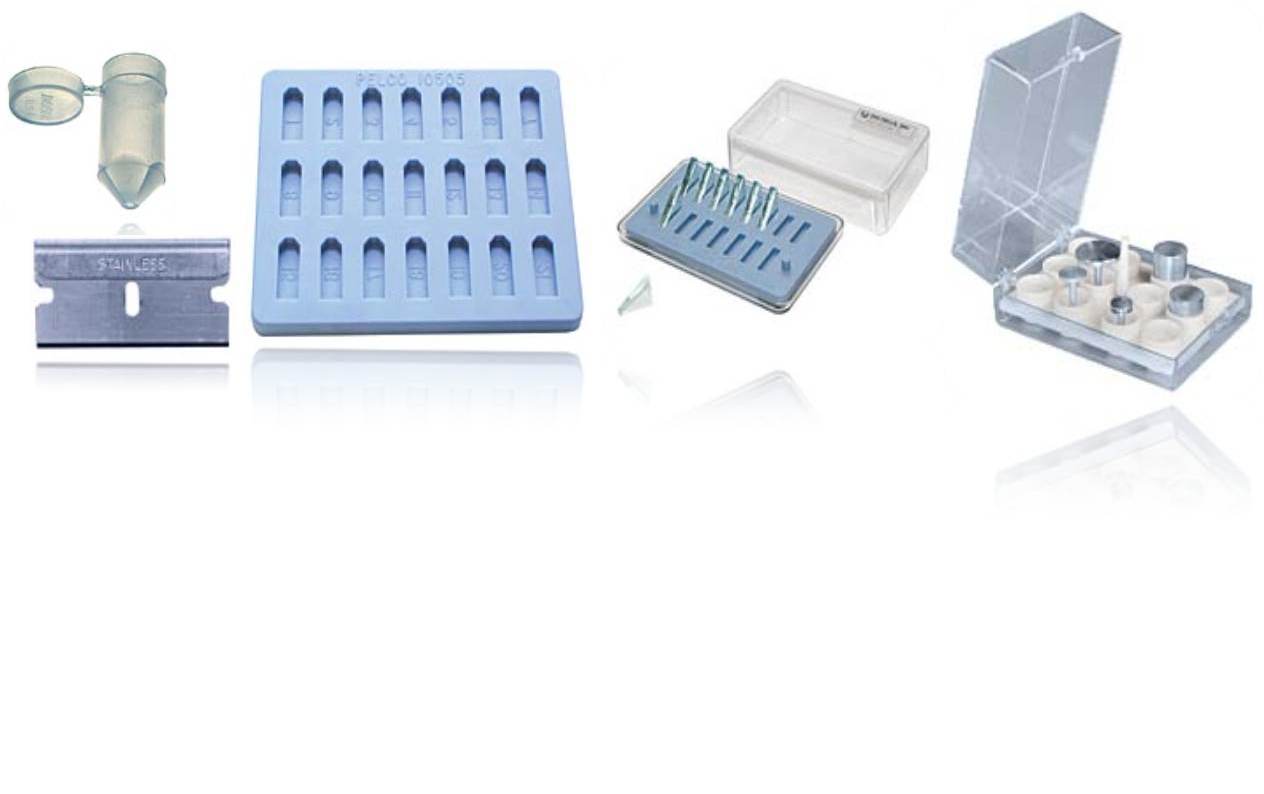 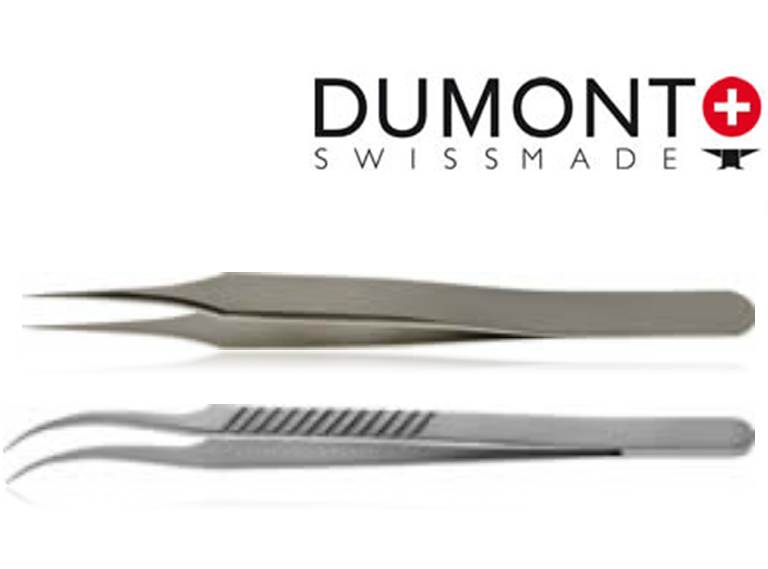 Materiali per la microscopia E.T. e campioni
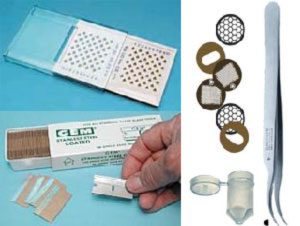 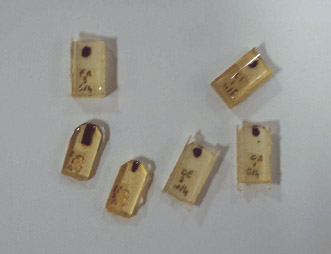 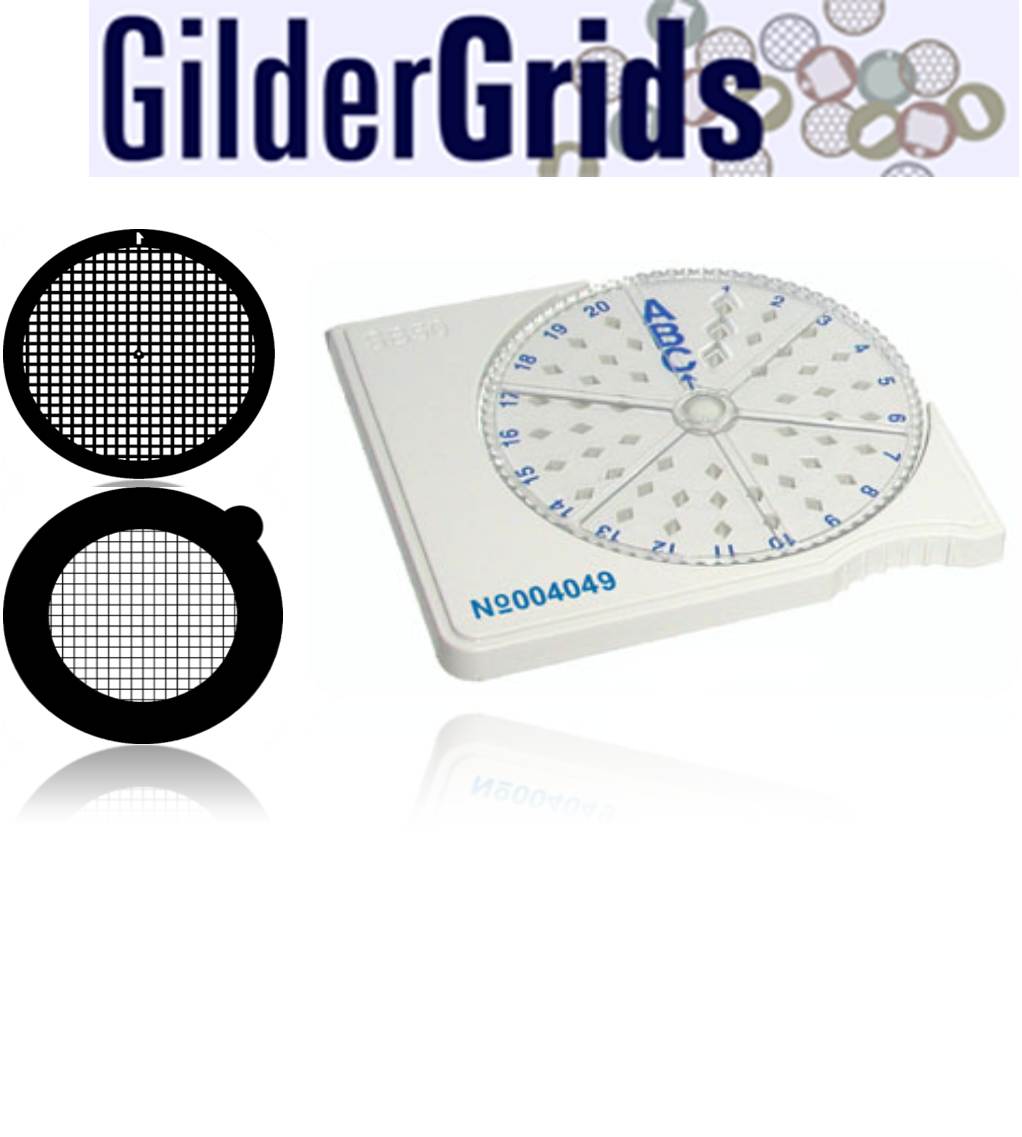 MICROSCOPIO  ELETTRONICOA TRASMISSIONE
PIASTRINE
Ultramicrotomo, per il taglio delle sezioni ultrasottili (spessore circa 80 nanometri)
Taglio delle sezioni ultrasottili e loro osservazione
attraverso il microscopio stereoscopico dell’ultramicrotomo
Microscopio elettronico e scansione
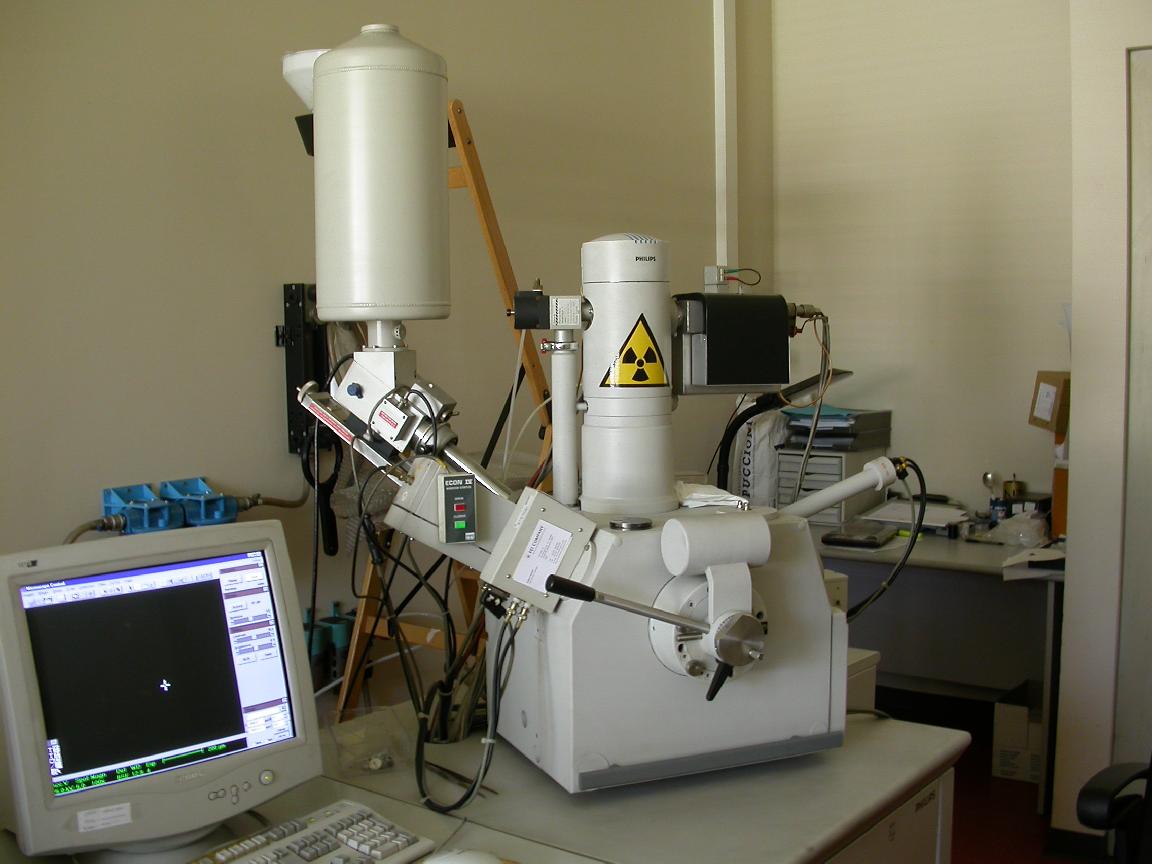 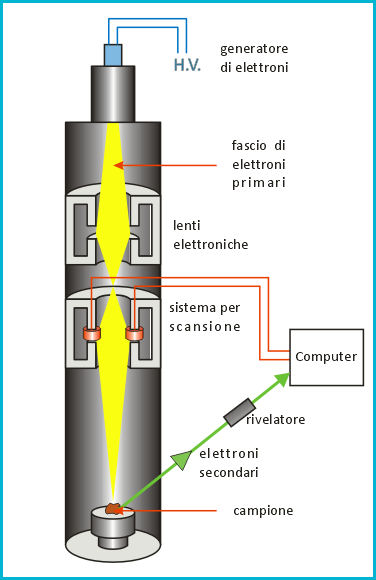 Microscopio elettronico a scansione
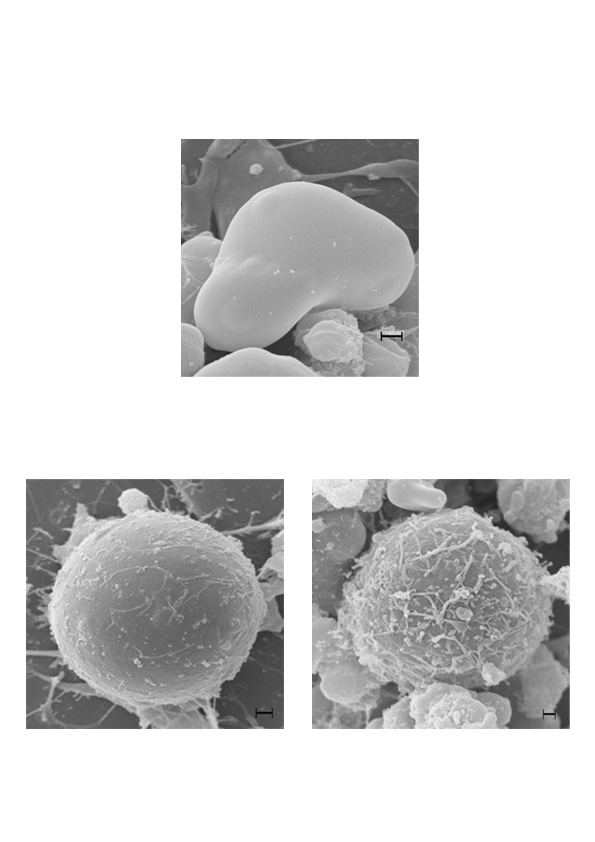 Neuroni pseudounipolari del ganglio trigeminale osservati al 
microscopio elettronico a scansione.